对期刊评价系统指标的理解及数据库应用
黄开颜
《中国医学物理学杂志》编辑部
电话：13392127808         E-mail: 368134829@qq.con
1  对期刊评价系统指标的理解
（1）中信所的《中国科技期刊引证报告》
（2）北京大学图书馆的《中文核心期刊要目总览》


对几种文献数据库的应用——即时获得本刊指标
（1）中国知网（CNKI）
（2）中国科学引文数据库（CSCD）
（3）Web of Science (主要数据是SCI)
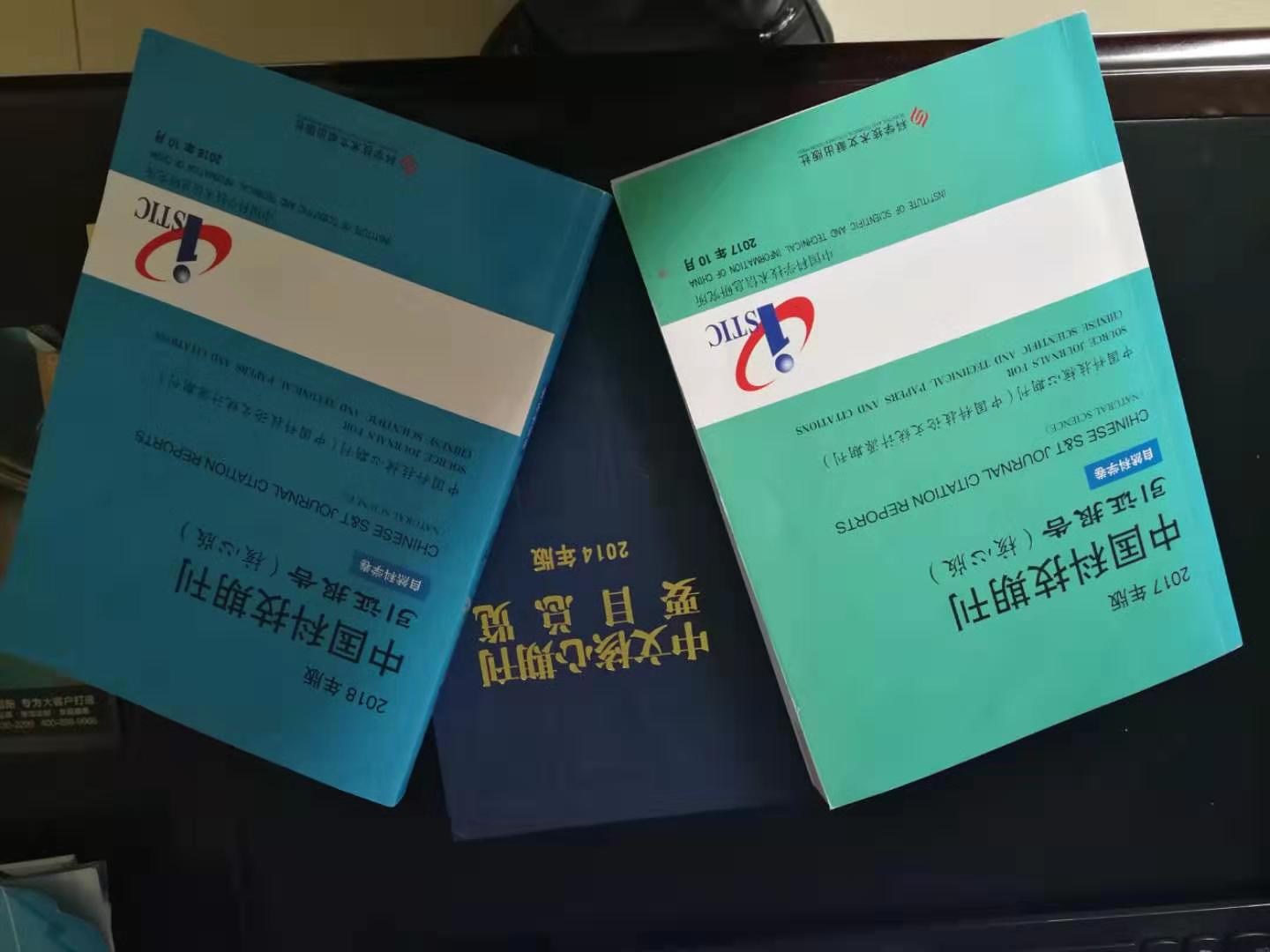 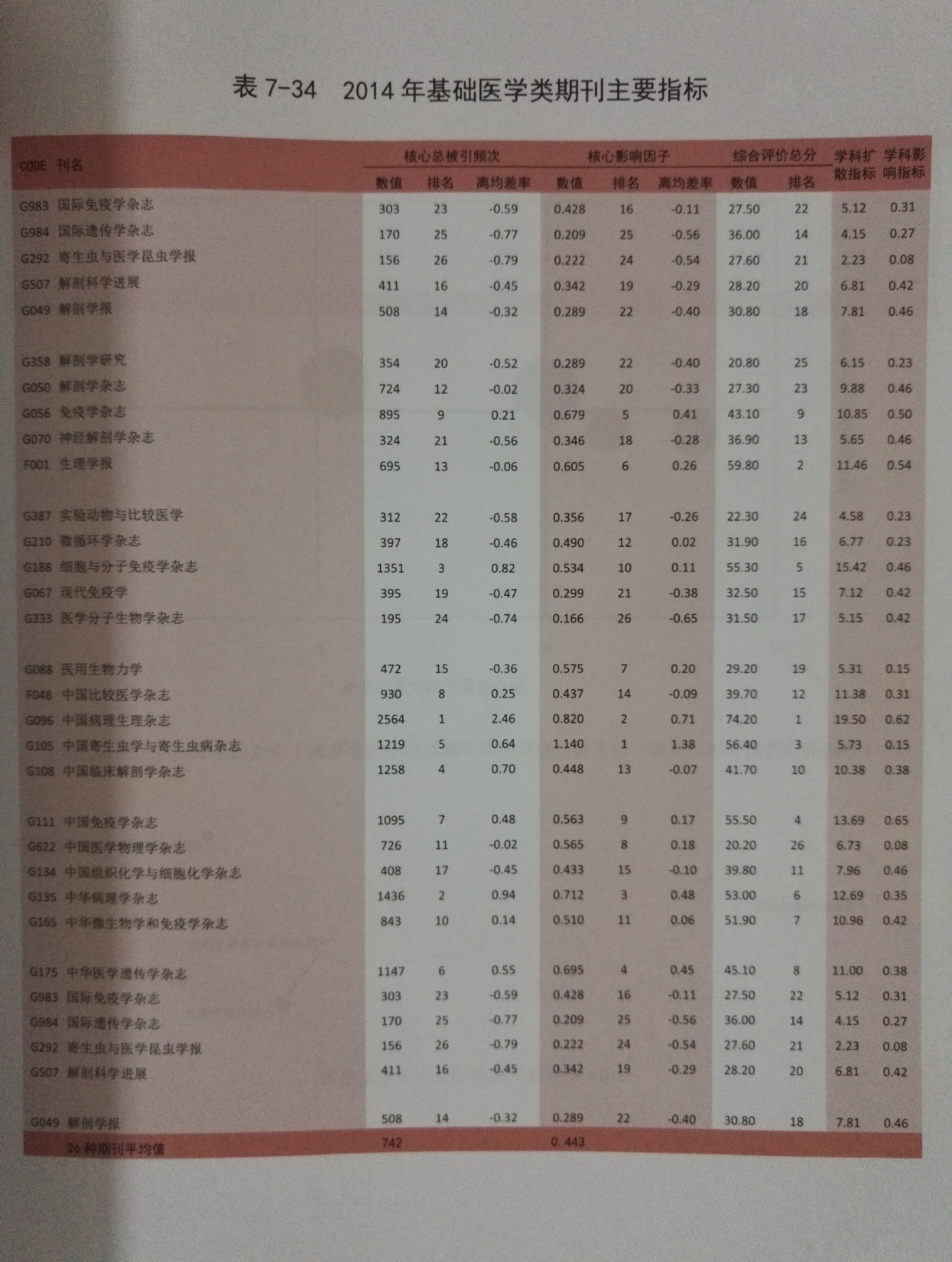 《中国科技期刊引证报告》中关于综合评价总分的解释：
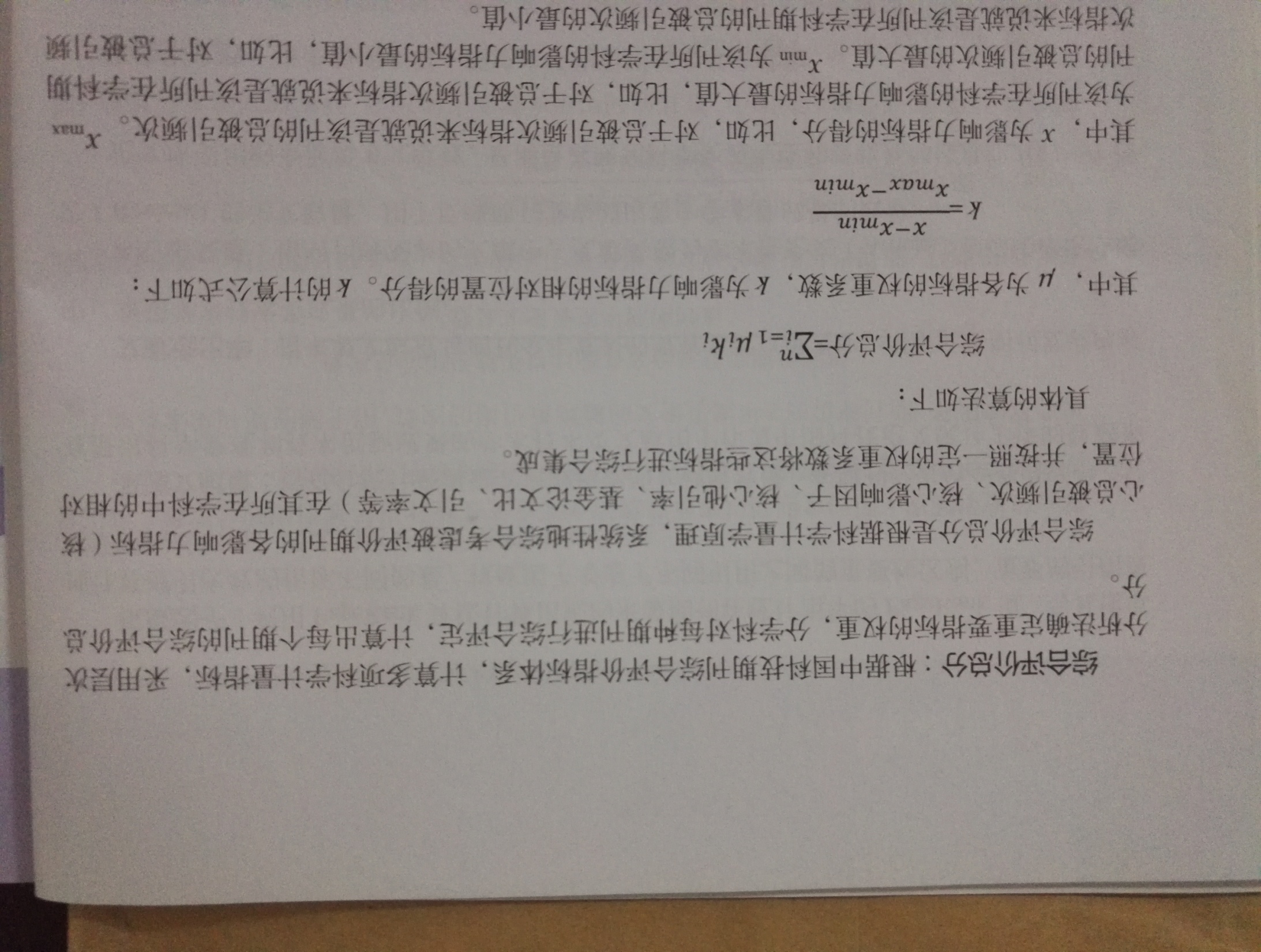 K总被引频次 =

(726-156)/(2564-156）=0.237
对《中文核心期刊要目总览》指标的理解         最新是2017年第8版
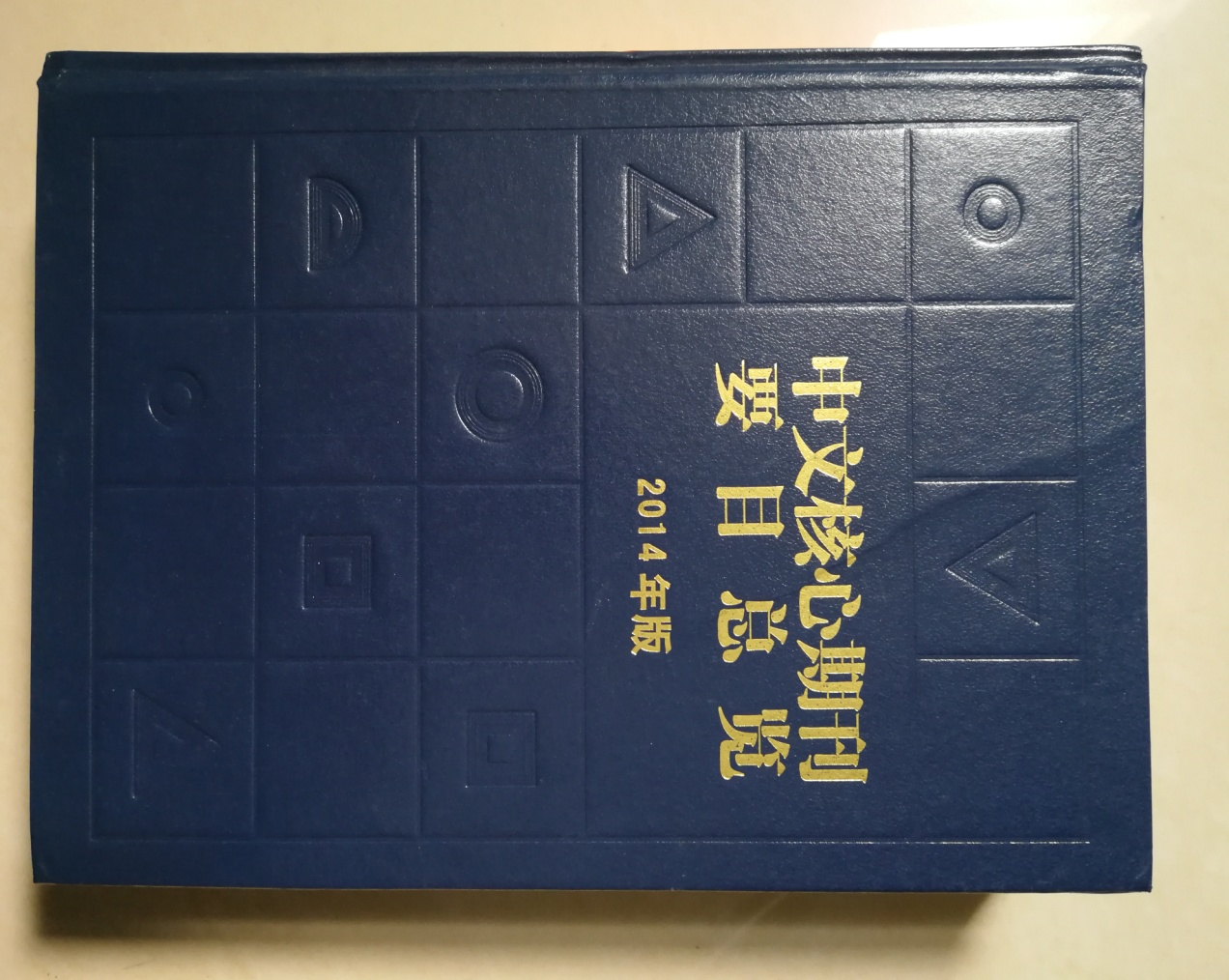 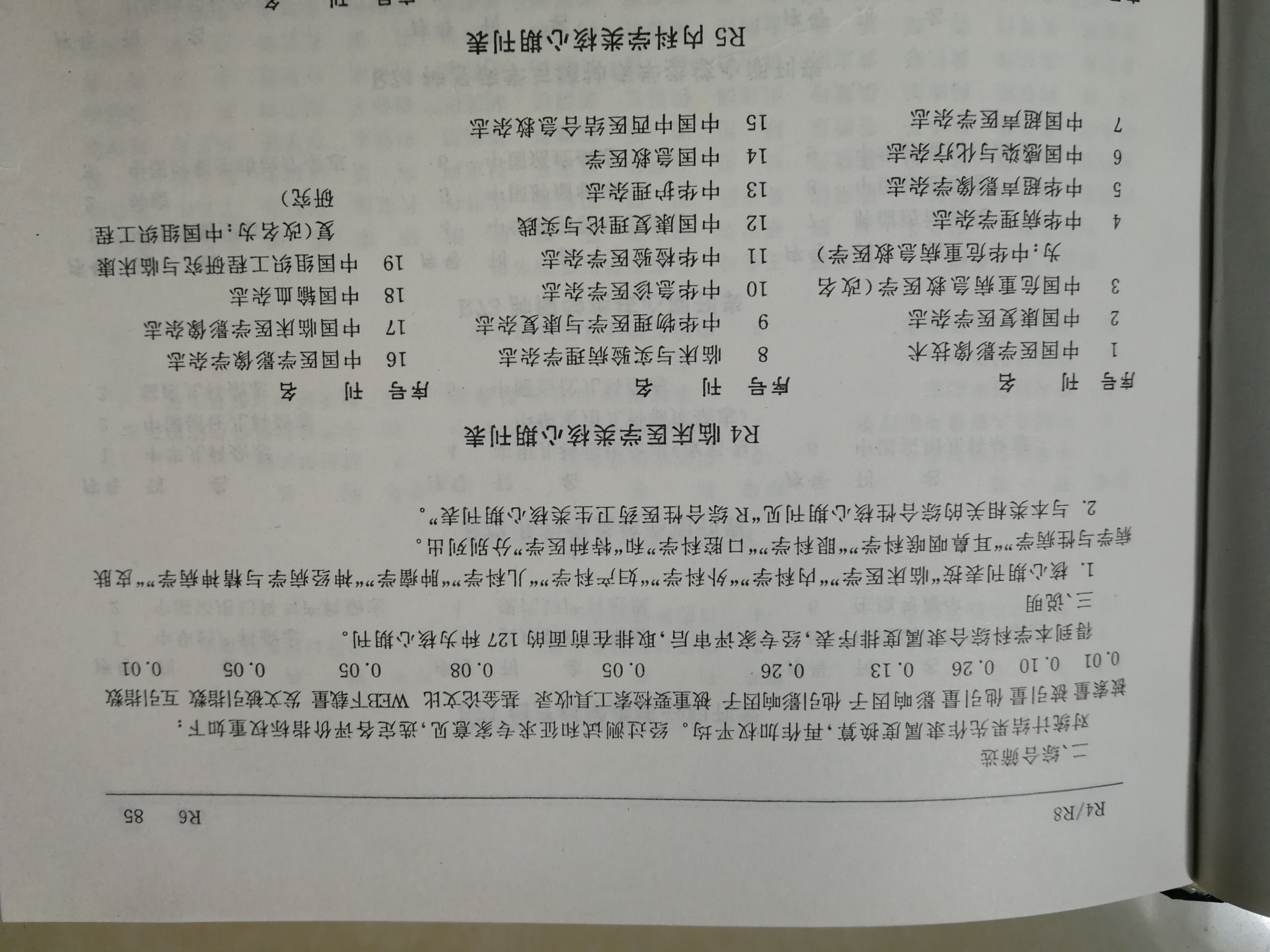 2017年版增加的指标：

特征因子、5年影响因子、5年他引影响因子、博士论文被引量、会议论文被引量、论文影响分值、基金论文比分为国家级和省部级
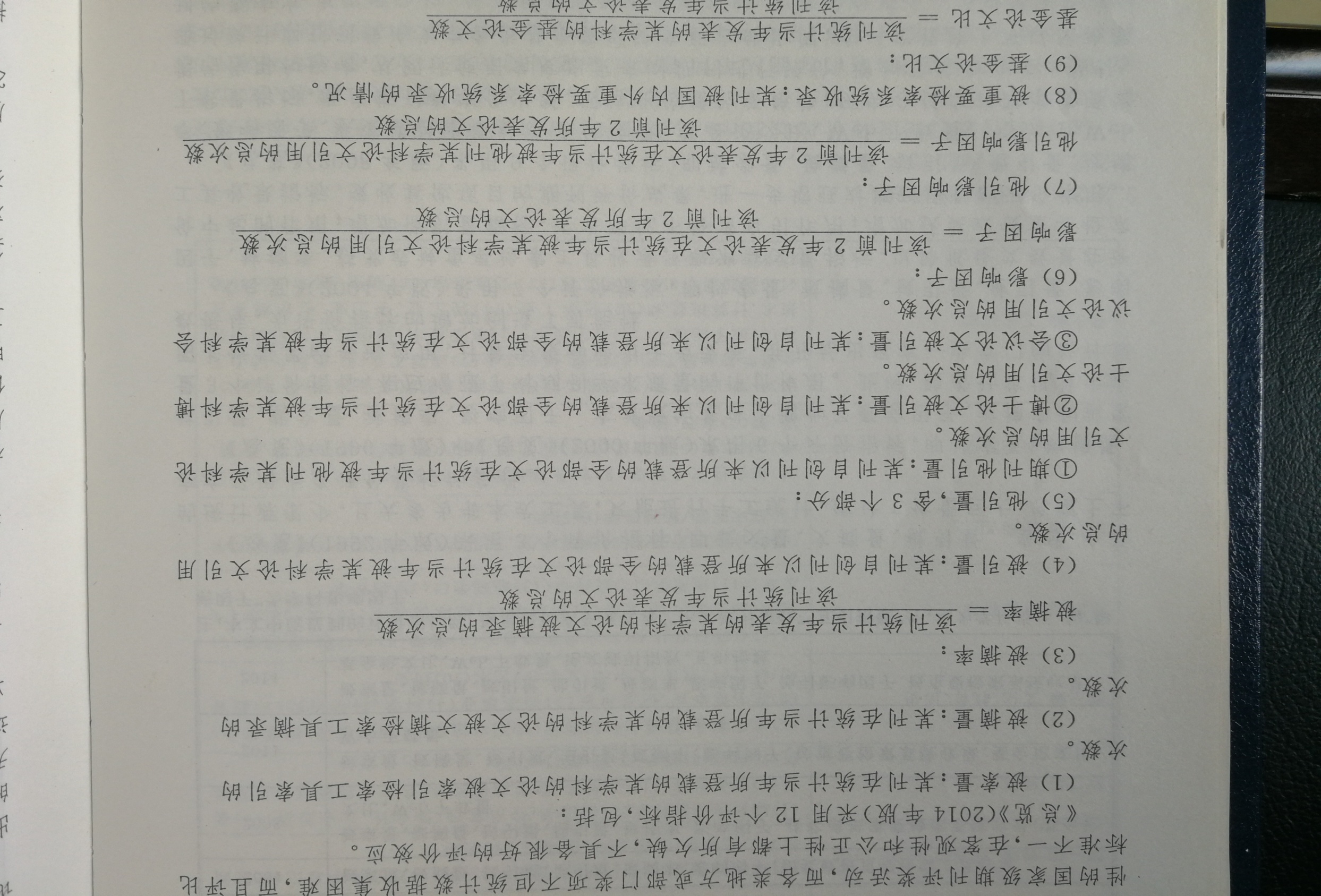 1  利用CNKI了解本刊基本指标
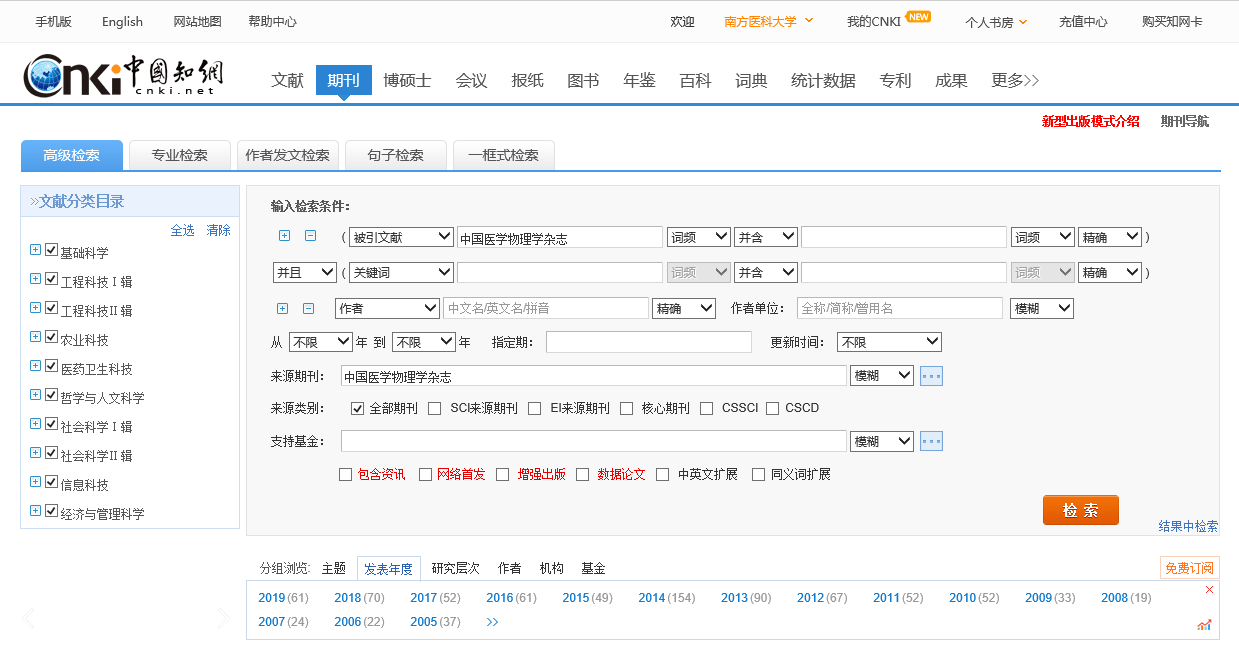 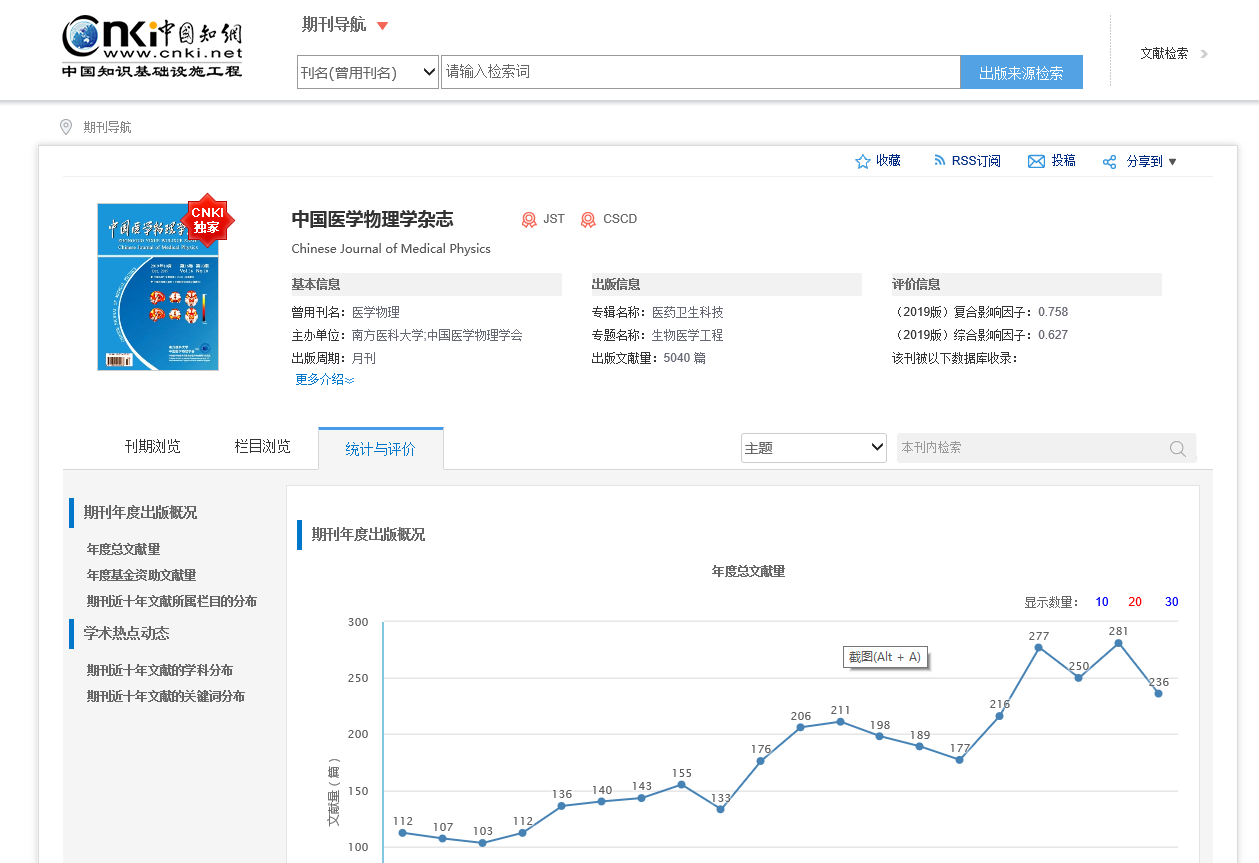 2  利用CSCD了解本刊基本指标
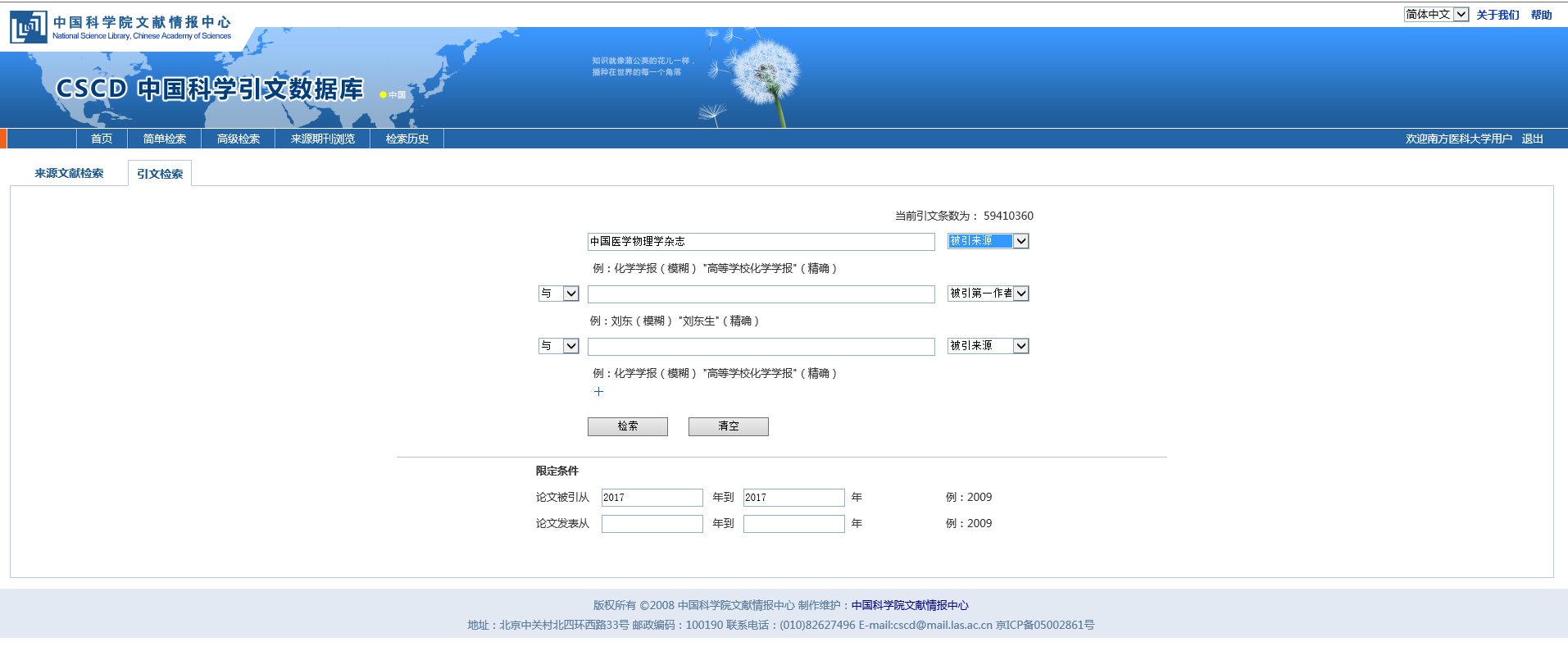 CSCD-JCR
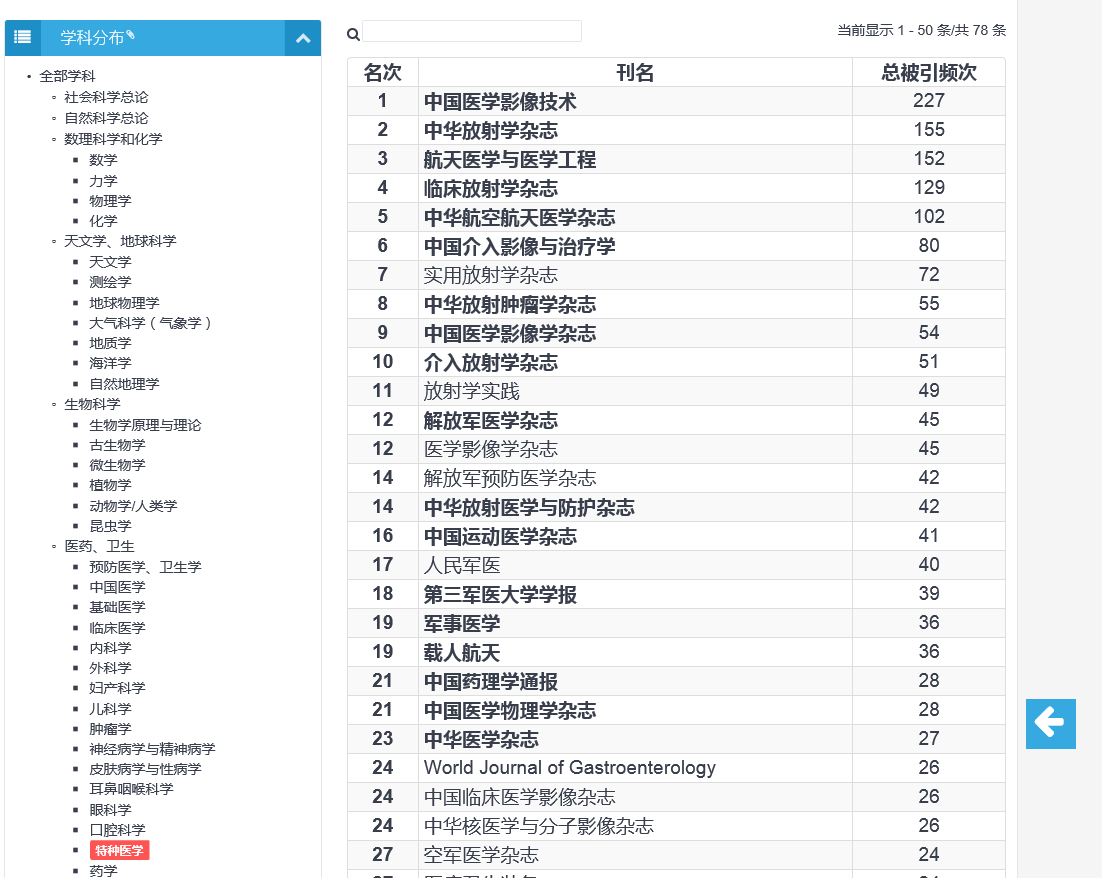 3  SCI收录期刊引用本刊情况
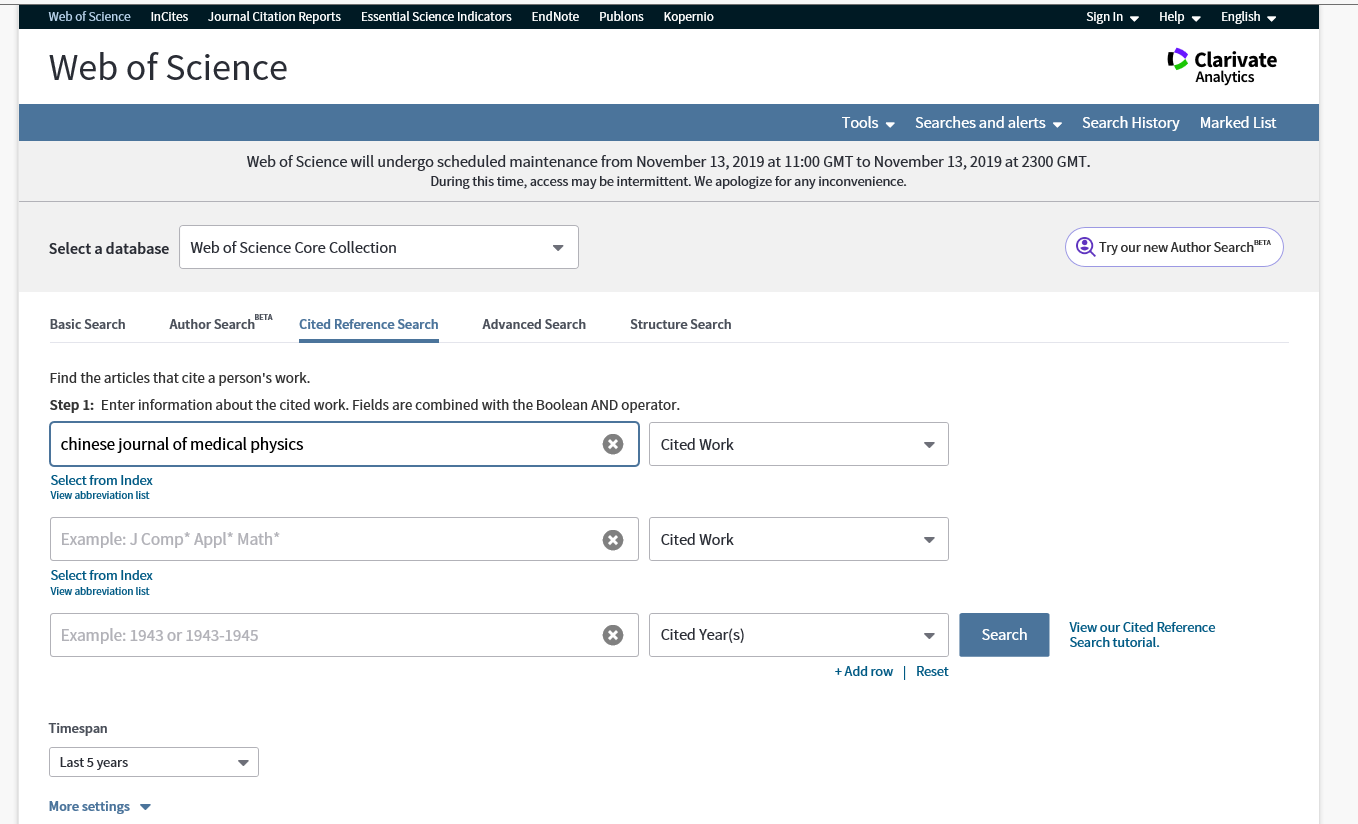 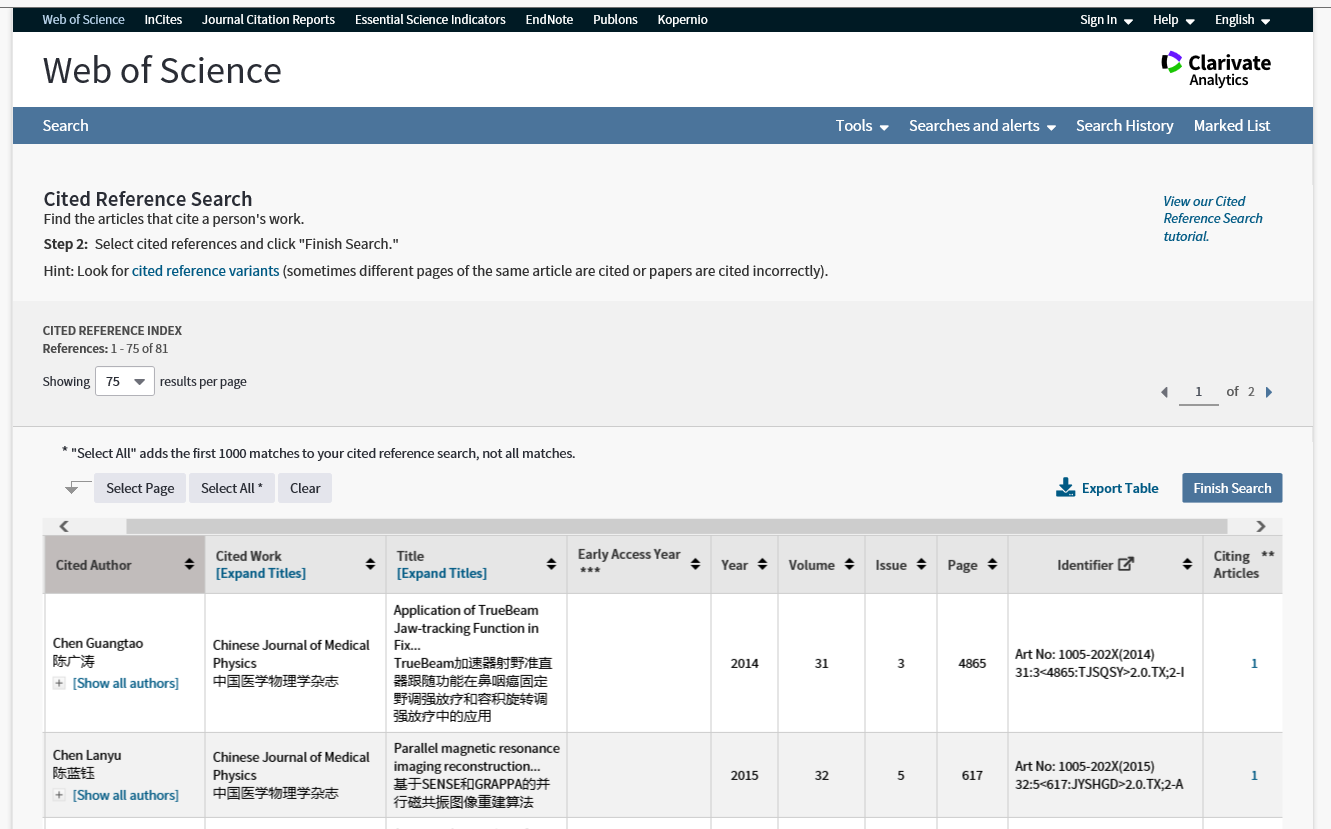 谢 谢！